СПЕЦИФИЧЕСКАЯ АМПЛИФИКАЦИЯ IN VITRO
Молекулярная биотехнология
• Содержание
01
03
Амплификация
Специфичность
02
04
ПЦР
Заключение
Амплификация•
(лат. amplificatio — усиление, увеличение), в молекулярной биологии — процесс образования дополнительных копий участков хромосомной ДНК, как правило, содержащих определённые гены либо сегменты структурного гетерохроматина.
In vitro
In vivo
Амплификация осуществляется вне клетки с помощью химических методов: полимеразной цепной реакции, лигазной цепной реакции, NASBA- метода
Клонирование ДНК
происходит в клетках прокариот, дрожжей, других эукариотических организмов
ПЦР•
эффективный способ получения in vitro
большого числа копий специфических нуклеотидных последовательностей. 
Их 
амплификация — иногда в миллионы раз — осуществляется в ходе трехэтапного 
циклического процесса.
Что необходимо
I) два синтетических олигонуклеотидных 
праймера (длиной примерно по 20 нуклеотидов), 
2) ДНК мишень длиной от 100 до - 35 000 п. н.; 
3) термостабильная ДНК-полимераза, которая не 
теряет своей активности при температуре 95° и выше; 
4) четыре дезоксирибонуклеотида
5) буферный раствор для обеспечения оптимальных условий работы и ионы магния ( 2+) — катализатор фермента taq-ДНК-полимеразы
Типичная ПЦР-амплификация состоит в многократном повторении следующих трех реакций.
Денатурация. 
Первый этап ПЦР состоит в тепловой денатурации образца ДНК  выдерживанием его при температуре 95 °С в течение по крайней мере ) мин. 
Помимо ДНК, в реакционной смеси содержатся в избытке два праймера, термостабильная ДНК полимераза Taq, выделенная из бактерий Thermus aquaticus, и четыре дезоксирибонуклеотида.
Типичная ПЦР-амплификация состоит в многократном повторении следующих трех реакций.
2. Ренатурация. 
Температуру смеси медленно понижают до ~55 °С, при этом праймеры спариваются с комплементарными последовательностями ДНК.
Типичная ПЦР-амплификация состоит в многократном повторении следующих трех реакций.
3. Синтез. 
Температуру повышают до ~75 °С - величины, оптимальной для ДНК полимеразы Taq. Начинается синтез комплементарной цепи ДНК, инициируемый 3'- гидроксильной группой праймера

Все реакции проводят в пробирках, погруженных в термостат. Смена температурного режима и его поддержание осуществляются автоматически. Каждый цикл обычно длится 3—5 мин.
3 стадии
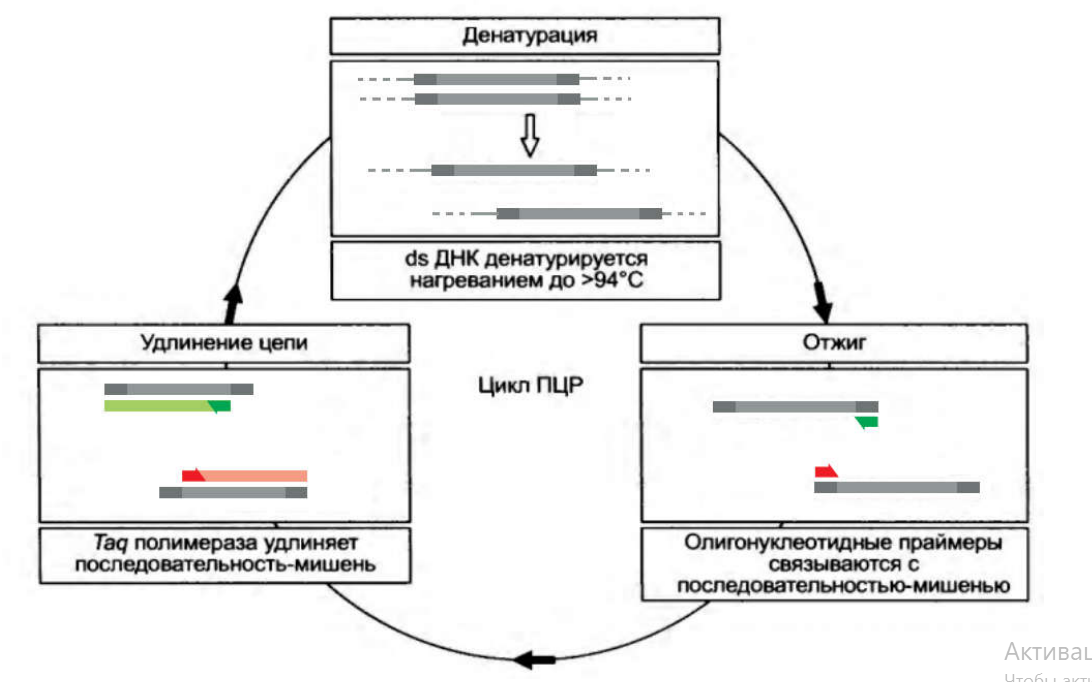 Повтор 20-35 раз
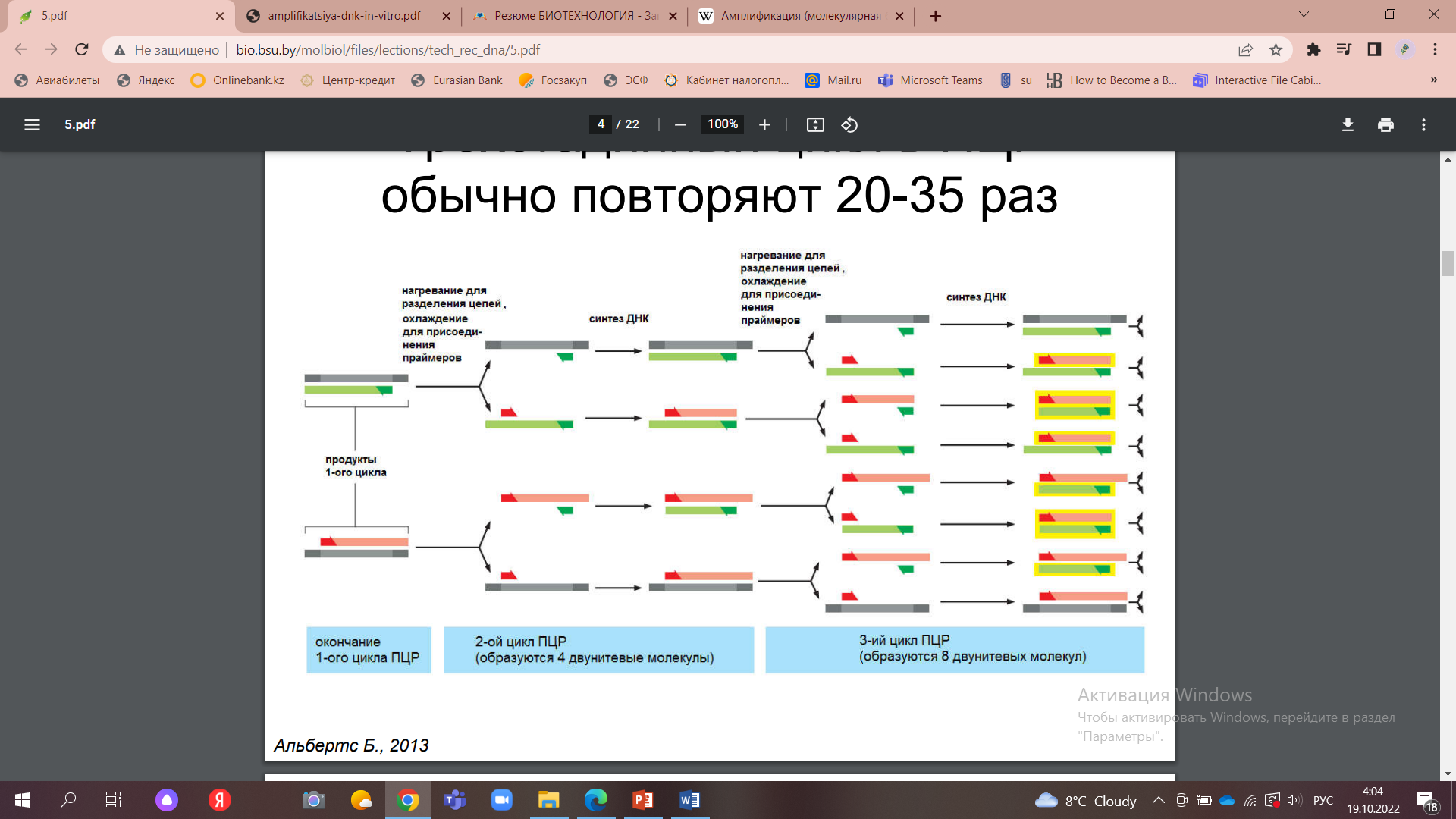 Подбор праймеров
• Праймеры – одноцепочечные олигонуклеотиды
(обычно 18–30 н.), ограничивающие амплифицируемый
участок ДНК
• Определяют специфичность реакции

Требования: 
Праймеры должны быть специфичны. 
2. Праймеры не должны образовывать димеры и петли, т. е. не должно образовываться устойчивых двойных цепей в результате отжига праймеров самих на себя или друг с другом. 
3. Область отжига праймеров должна находиться вне зон мутаций, делеций или инсерций в пределах видовой или иной, взятой в качестве критерия при выборе праймеров, специфичности. При попадании на такую зону, отжига праймеров происходить не будет, и как следствие - ложноотрицательный результат
Размноженный in vitro фрагмент получают в количествах, достаточных для его прямого секвенирования. Поскольку при этом не требуется промежуточный этап клонирования фрагмента ДНК в молекулярных векторах, ПЦР иногда называют бесклеточным молекулярным клонированием (cell-free molecular cloning). 

Автоматизированная процедура Taq-полимеразной цепной реакции, состоящая из 30 и более циклов, занимает 3-4 ч, что существенно быстрее и проще процедуры клонирования определенного фрагмента ДНК в составе векторных молекул.
Другие методы
Для лигазной цепной реакции используют другой фермент — термостабильную ДНК-лигазу.

Наиболее универсальным методом амплификации служит NASBA-метод. В отличие от ПЦР, он осуществляется при температуре 41 °С, т. е. является изотермальным. Кроме того, в этом методе используют другие ферменты: РНК-полимеразу фага Т7, РНКазу Н и обратную транскриптазу вируса птичьего миелобластоза. Метод крайне чувствительный, его можно использовать для контроля пищевых продуктов, в медицинской диагностике, в судебно-медицинской практике.
Список использованной литературы
Глик Б., Пастернак Дж. Молекулярная биотехнология. Принципы и применение. Пер. с англ. – М.: Мир, 2002. — 589 с.
Прохорова В. Амплификация днк. В. Прохорова – Пензенский государственный педагогический университет им. В. Г. Белинского кафедра биохимии, 2008. – 6 с.
• Alternative resources
Here’s an assortment of alternative resources whose style fits that of this template
Researcher conversing laboratory
Doctor looking blood sample